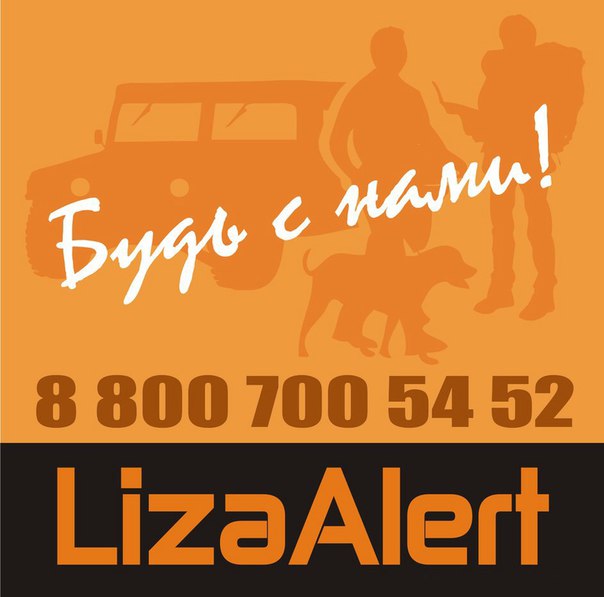 ДПСО «ЛИЗА АЛЕРТ» САМАРСКАЯ ОБЛАСТЬ
 2017г.
ОТЧЕТ ПО УЧЕНИЯМ ДПСО «ЛИЗА АЛЕРТ» САМАРСКАЯ ОБЛАСТЬ 
ЗА 2017г.
Учебные мероприятия, проводимые в регионе или с его участием
Ежегодные весенние учения (Тольятти) – 18 человек;
Учения для старших группы (Дубки) – 14 человек;
«Золотой Гребешок» (Республика Татарстан) - 11 человек от региона;
Ежегодные осенние учения (Узюково) – 28 человек;
Учения на закрепление навыков у новичков (Дубки) – 32 человека;
Учения в Саратовской области (Вольск) – 10 человек.
Тольятти
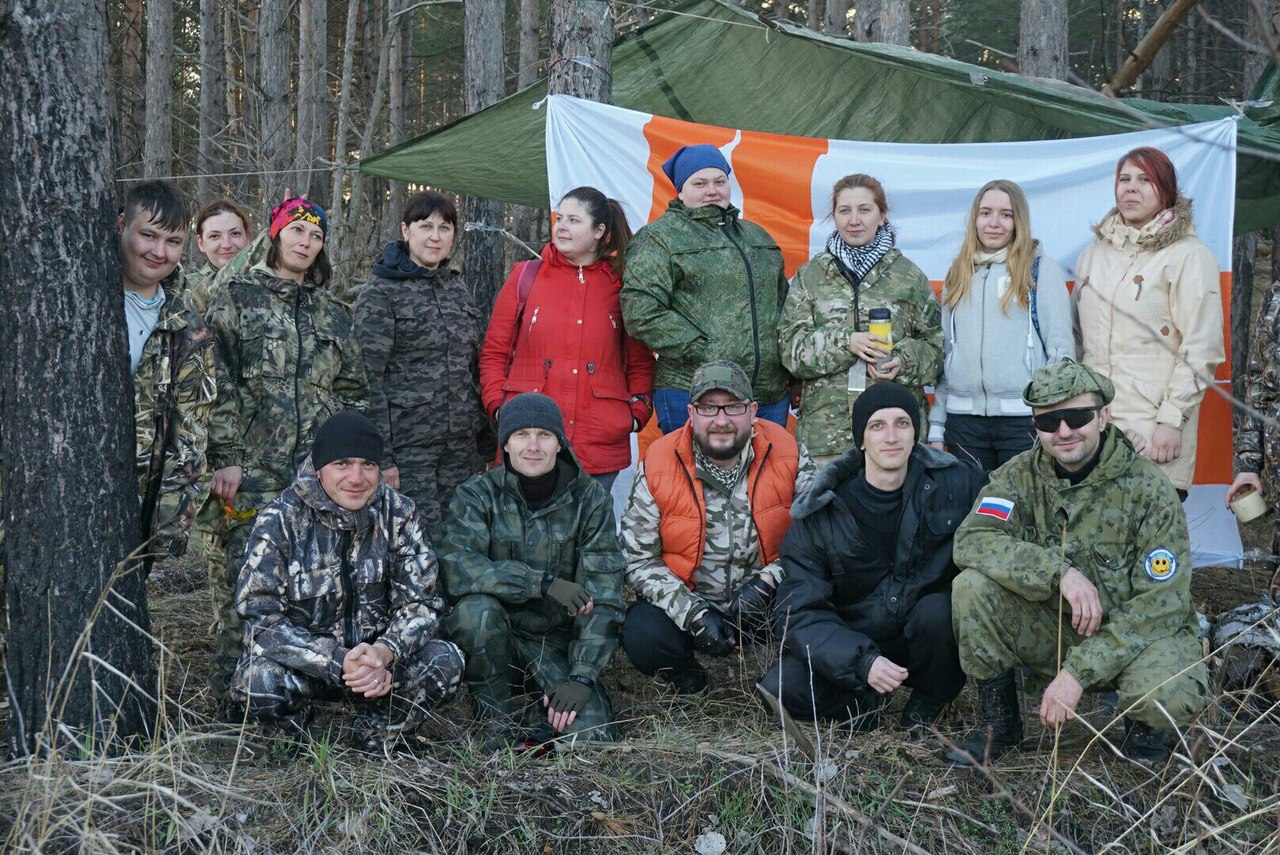 «Золотой Гребешок»
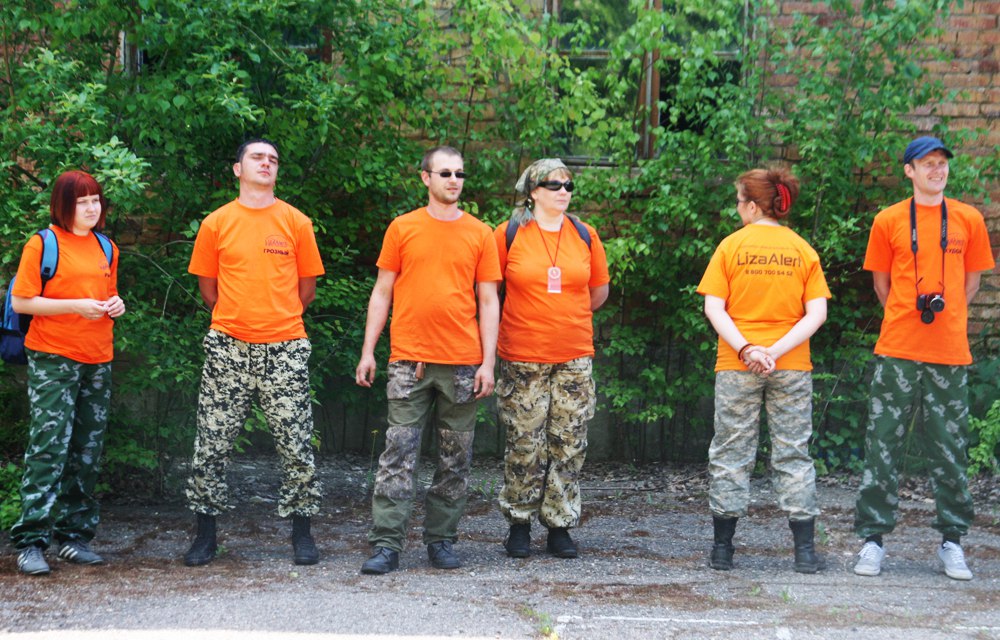 Узюково
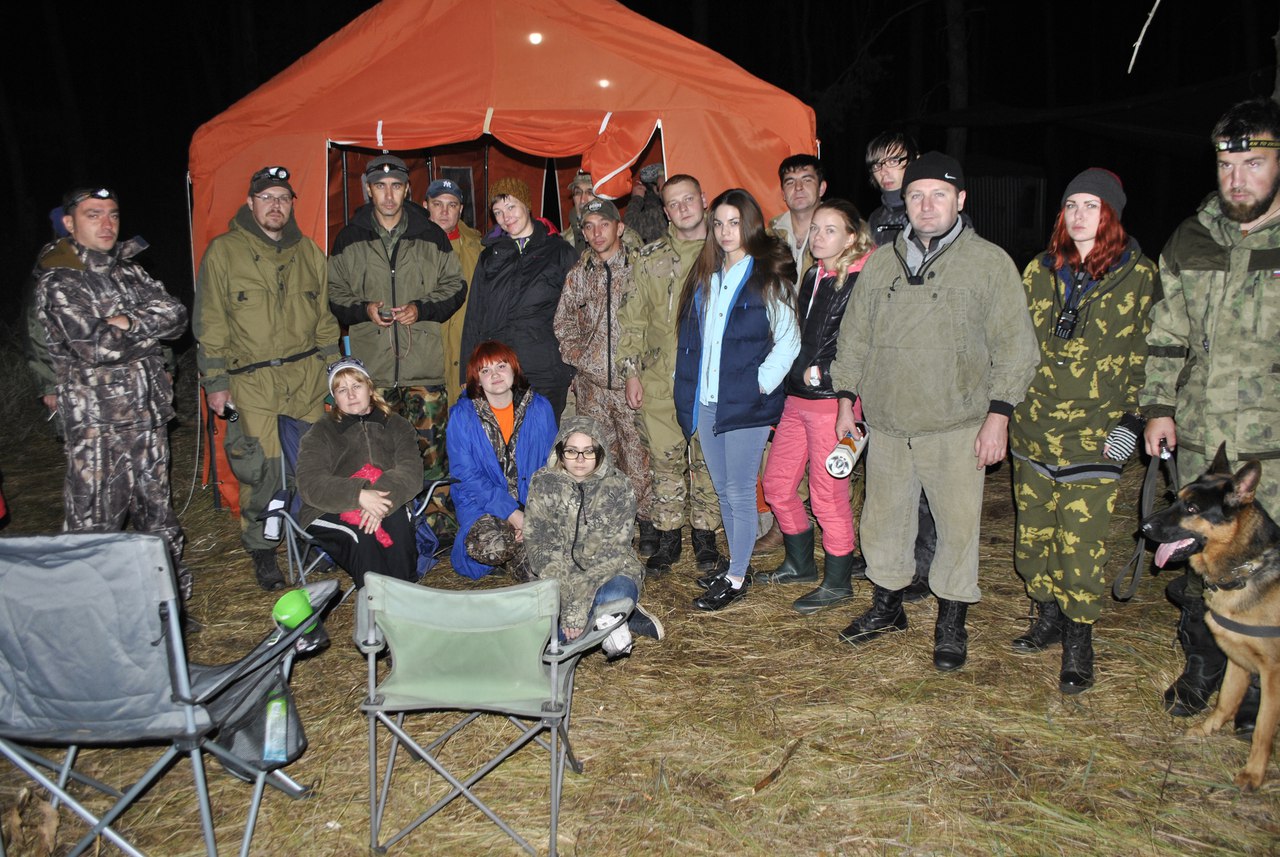 Вольск
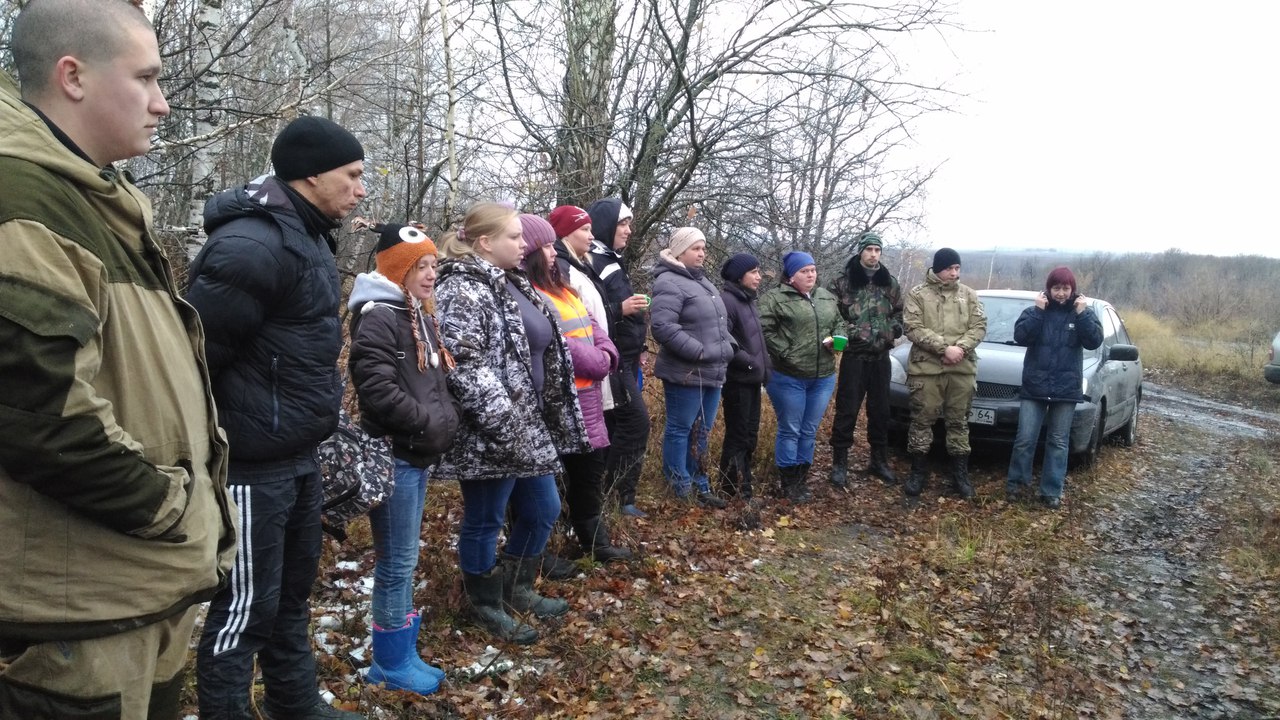 ОТЧЕТ ПО ПРОФИЛАКТИЧЕСКОЙ РАБОТЕ ЗА 2017г.
Профилактика
Более 10 мероприятий для детей школьного и дошкольного возраста, а также их родителей в г. Самара и г. Новокуйбышевске.
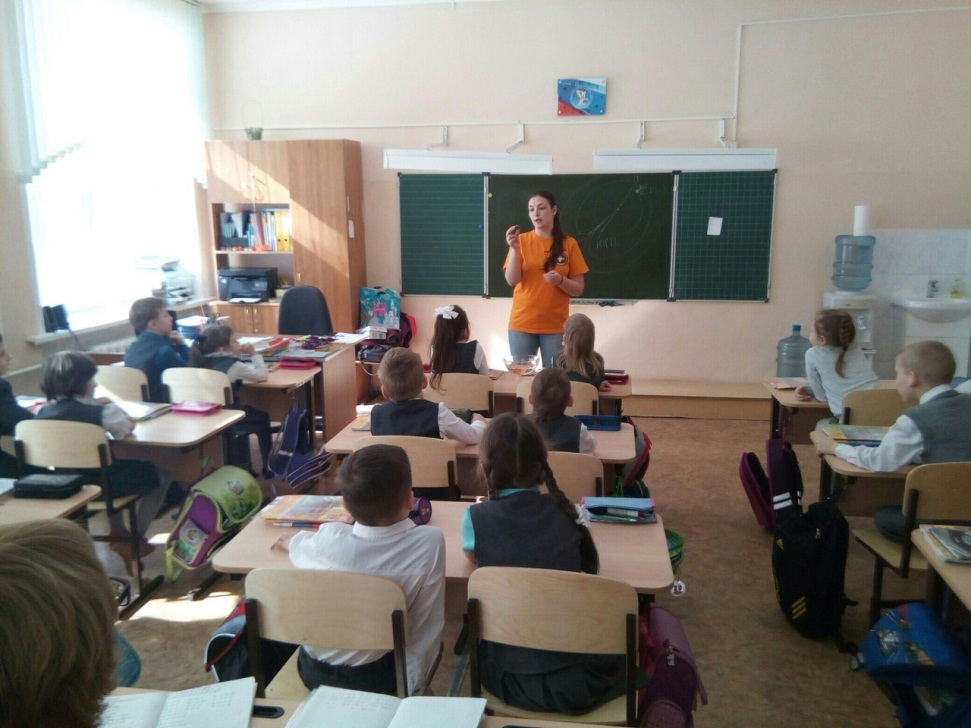 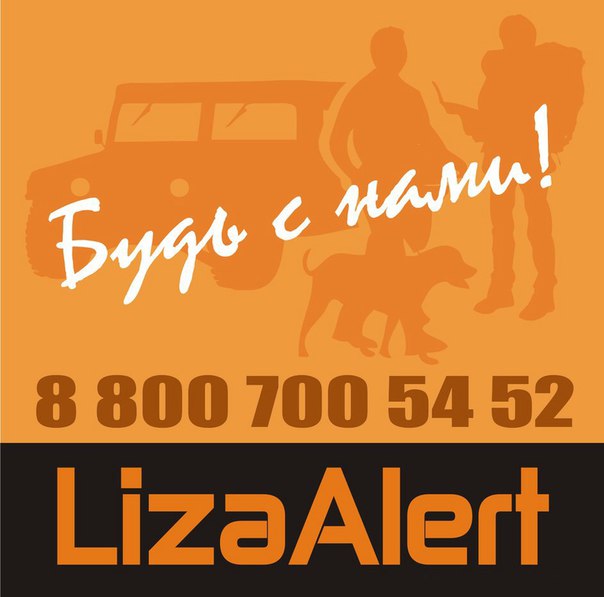 СТАТИСТИКА  01.01.2017-31.10.2017
01.01.2017-31.10.2017 ИСКАЛИ 324 ЧЕЛОВЕКА (308 поисков)
ЖЕНЩИНЫ/МУЖЧИНЫ
ПО ГОРОДАМ
ПО ВИДУ ПОИСКА
ПО ВОЗРАСТУ